302.02.07 Structures Status
302.02.07 Structures Status, 25-Mar-24
1
302.02.07 Structures Status
302.02.07 Structures Status, 25-Mar-24
2
302.02.07 Structures Status 2
Series Magnets (cont.)
Updated Magnet specifications to allow for 120 MPa excursions, increased from 110 MPa 
MQXFA07b, MQXFA16, MQXFA15 reload did not require 120 MPa
MQXFA17 reached 120 MPa during preload
MQXFA13b coil 2 reached 126 Mpa in last excursion
302.02.07 Structures Status, 25-Mar-24
3
Coils in Storage at LBNL
✓✓ Averaged 3x extra measurements taken on ends
302.02.07 Structures Status, 25-Mar-24
4
302.02.07 Structures Status
Other topics
Technicians
New techs are getting up to speed
Bladders:
200 pcs order fabrication and testing is complete
Working with CERN to source tubing for their style bladders for MQXFA lengths
Planning upgrade for HP cart to accommodate additional circuits
FY22 Procurements
Extra ARMCO is stored in Berkeley 
BCR approved for $33k duty and shipping costs
Additional, non-MA, procurements have been placed; ongoing for consumables
Property Transfer from LBNL to FNAL
MQXFA07b property documents processing will start
Transfers to happen in “bulk”
MQXFA spare parts
Obtained new updated quotes from vendors for spares and compiled for BCR; orders paperwork being prepared
302.02.07 Structures Status, 25-Mar-24
5
MQXFA17 Recovery Update, 3/25/24
Final Update: 
The overheated NbTi splices was kept as-is w/o separation
A new CLIQ lead was soldered in
Old CLIQ lead mechanically removed
New CLIQ lead was soldered in
Green putty was used as a smart shim to package splice before cover was installed
Standard finishing operations completed successfully
Abbreviated EQC: Hipot Coil-Structure, SeqR
Magnet was shipped to BNL 3/23/24
Overtemp in NbTi splice joint
6
MQXFA17 Recovery Update, 3/25/24
New CLIQ Lead and packaging
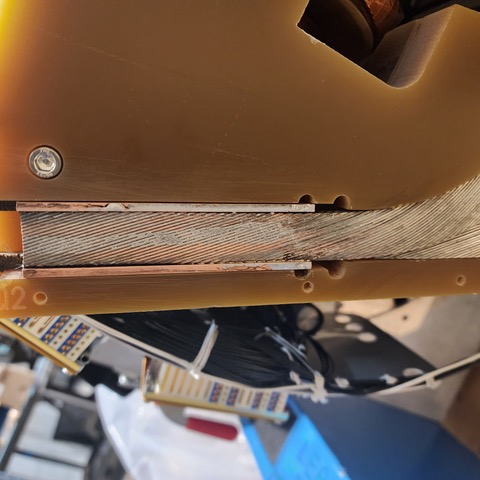 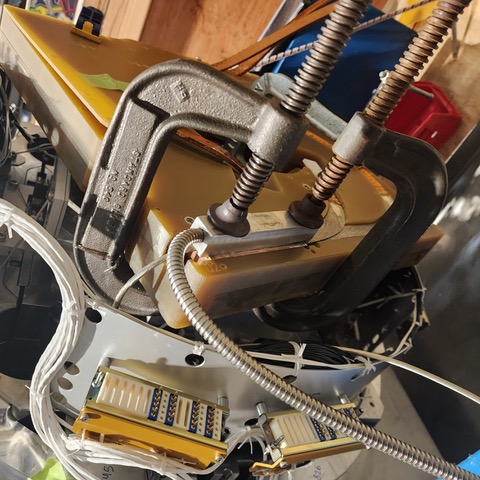 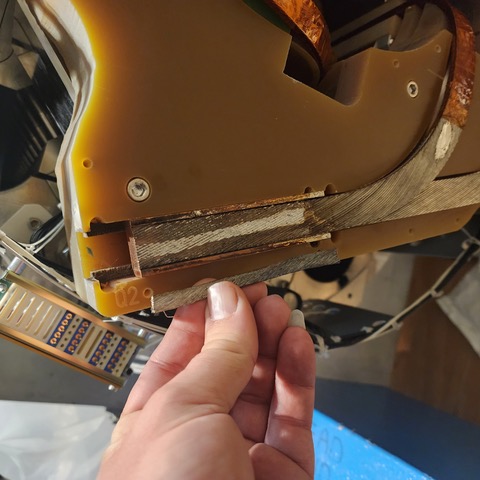 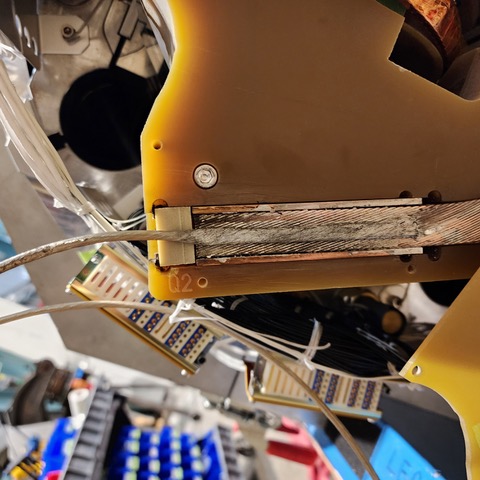 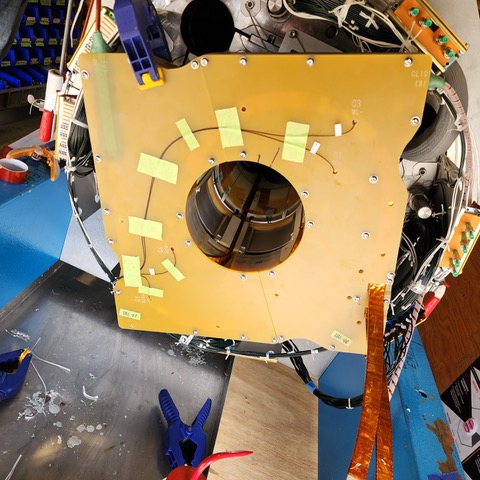 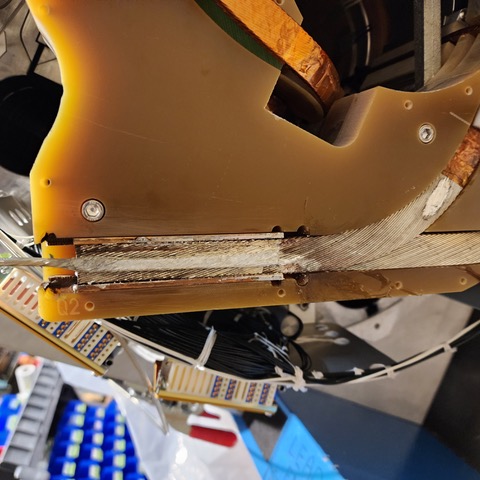 Overtemp in NbTi splice joint
7